ДСТУ EN ISO/IEC 17025:2019
ВИБІР, ВЕРИФІКАЦІЯ ТА ВАЛІДАЦІЯ МЕТОДІВ
ВИБІР ТА ВЕРИФІКАЦІЯ МЕТОДІВ
Лабораторія має виконувати прийнятні методи та процедури для всієї лабораторної діяльності і, де це доречно, для оцінювання невизначеності вимірювання, а також статистичних методів для аналізу даних
Усі методи, процедури та супровідні документи, такі як інструкції, стандарти, настанови та довідкові дані, що стосуються лабораторної діяльності, мають бути актуалізовані та бути легкодоступними для персоналу
Повинні використовуватися останні чинні версії методів, за винятком, якщо це є недоречним чи неможливим
Якщо замовник не зазначає метод для використання, лабораторія має вибрати відповідний метод та проінформувати про нього замовника. Рекомендують методи, які опубліковано в міжнародних, регіональних чи національних стандартах, або рекомендовані авторитетними технічними організаціями, або описані у відповідній науковій літературі чи журналах, або ті, що зазначає виробник обладнання. Можна застосовувати методи, які розробляє і модифікує лабораторія
ВИБІР ТА ВЕРИФІКАЦІЯ МЕТОДІВ
Перед використанням методів, лабораторія має  переконатися, що вони будуть правильно виконані (верифікувати метод) довести, що очікувані результати можуть бути досягнуті
Потрібно зберігати записи про верифікацію.
Якщо організація, яка видала метод переглянула його, верифікацію необхідно повторити в необхідному обсязі
Якщо лабораторія розробляє метод – це має бути запланованою діяльністю, доручено компетентному персоналу, закуплені відповідні ресурси.
Будь які зміни до плану розроблення методів мають бути схвалені та затверджені
Усі відхилення від методів мають бути задокументовані, технічно обгрунтовані, затверджені та прийняті замовником (зазначені у договорі)
РОБОЧІ ХАРАКТЕРИСТИКИ ВАЛІДОВАНИХ МЕТОДІВ МАЮТЬ ВІДПОВІДАТИ ПОТРЕБАМ ЗАМОВНИКІВ І ВСТАНОВЛЕНИМ ВИМОГАМ
Робочі характеристики валідованих методів можуть охоплювати
ВАЛІДАЦІЦЯ МЕТОДІВ МЕТОДІВ
ЛАБОРАТОРІЯ МАЄ ПРОВОДИТИ ВАЛІДАЦІЮ:
нестандартизованих методів, 
методів, розроблених лабораторією
застосованих поза сферою її використання
модифікованих

 Валідація має бути настільки повною, наскільки це необхідно для задоволення потреб цього застосування або сфери застосування.

У разі внесення змін до валідованого методу вплив таких змін має бути зазначено і якщо вони впливають на первинну валідацію – потрібно провести нову валідацію.
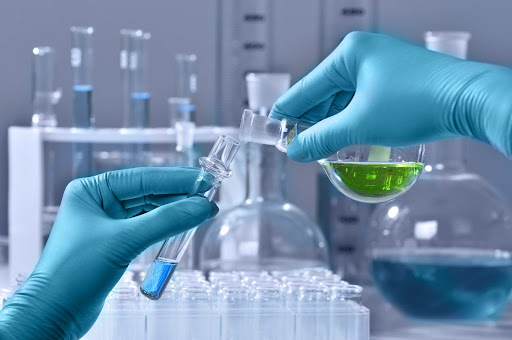 ВАЛІДАЦІЯ МЕТОДІВ
ЛАБОРАТОРІЯ МАЄ ЗБЕРІГАТИ ТАКІ ЗАПИСИ ЩОДО ВАЛІДАЦІЇ:

застосовану процедуру валідації
перелік вимог
визначення робочих характеристик методу
отримані результати
висновок про придатність методу з деталізацією його придатності до належного застосування
ДСТУ EN ISO/IEC 17025:2019
ВІДБИРАННЯ ЗРАЗКІВ
Лабораторія повинна мати ПЛАН і МЕТОД відбирання зразків.
Метод відбору зразків має враховувати чинники, які підлягають контролю (для забезпечення впевненості в достовірності наступних результатів випробування або калібрування).
МЕТОД ВІДБИРАННЯ ЗРАЗКІВ МАЄ ОПИСУВАТИ:
ЛАБОРАТОРІЯ МАЄ ЗБЕРІГАТИ ЗАПИСИ ЩОДО ВІДБИРАННЯ ЗРАЗКІВ, ЯКЕ Є ЧАСТИНОЮ ПРОВЕДЕНОГО ВИПРОБУВАННЯ ЧИ КАЛІБРУВАННЯ       Записи мають містити:
ДСТУ EN ISO/IEC 17025:2019
ПОВОДЖЕННЯ З ОБ’ЄКТАМИ ДЛЯ ВИПРОБУВАННЯ ЧИ КАЛІБРУВАННЯ
ДСТУ EN ISO/IEC 17025:2019
У Лабораторії має бути наявна процедура транспортування, отримання, поводження, захисту, зберігання, утримання та утилізації або повернення об’єктів випробування (зразків) включно з усіма положеннями, необхідними для захисту цілісності об’єкта…

 Наявна система ідентифікації об’єктів випробування або калібрування (запобігання сплутування)

 Після отримання об’єкта випробування має бути зареєстровано відхилення від встановлених умов (у разі наявності)

 Якщо об’єкти (зразки) потрібно зберігати чи витримувати за певних умов довкілля, ці умови потрібно підтримувати, контролювати та реєструвати (харчові продукти на визначення мікробіологічних показників – у холодильнику)
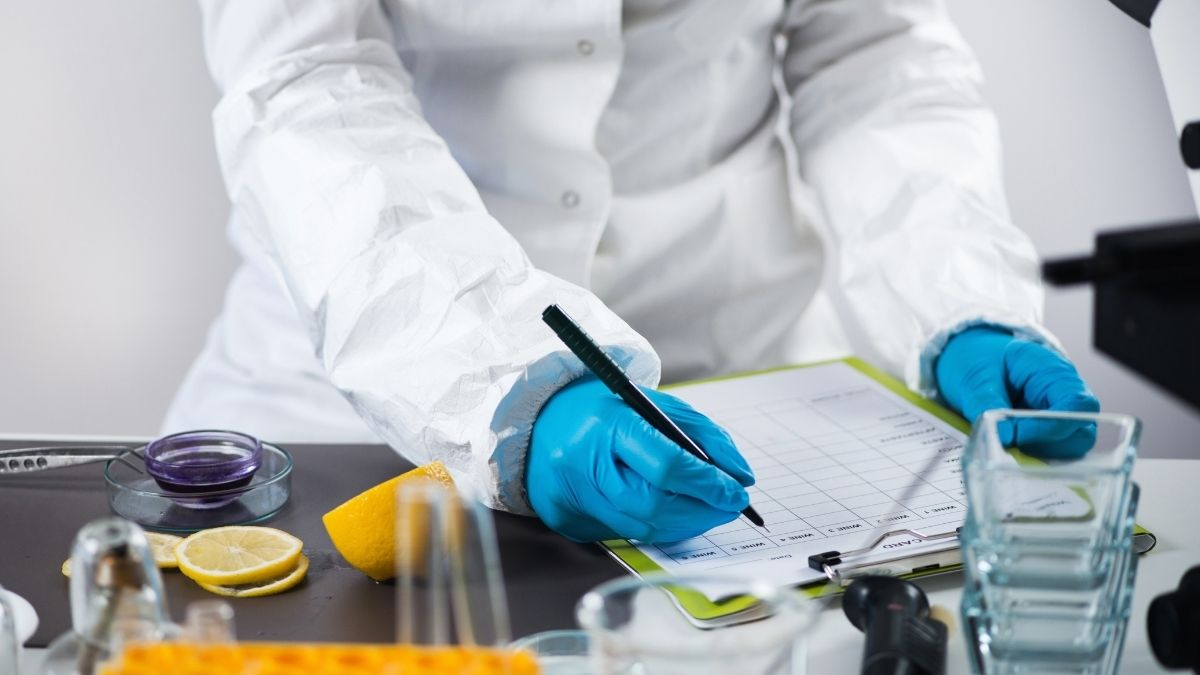 ТЕХНІЧНІ ЗАПИСИ
Лабораторія має забезпечити, щоб технічні записи щодо кожної лабораторної діяльності містили результати, звіт та достатню інформацію для ідентифікації чинників, що впливають на результат вимірювання та можливості повторення лабораторної діяльності за умов, максимально наближених до первинних. Мають містити дату та ідентифікацію персоналу (виконавці та ті, хто перевіряє дані та результати). Первинні спостереження мають бути зареєстровані в момент їх отримання та ідентифіковані з конкретним завданням

 ЛАБОРАТОРІЯ МАЄ ЗАБЕЗПЕЧИТИ, ЩОБ ВНЕСЕННЯ ЗМІН У ТЕХНІЧНІ ЗАПИСИ МОЖНА БУЛО ПРОСТЕЖИТИ ДО ПОПЕРЕДНІХ ВЕРСІЙ ЧИ ДО ПЕРВИННИХ СПОСТЕРЕЖЕНЬ
як первинні, так виправлені дані та файли потрібно зберігати, включно з датою внесення змін, зазначивши виправлення та персонал, який це проводив (наприклад, протоколи на заміну)
ОЦІНЮВАННЯ НЕВИЗНАЧЕНОСТІ ВИМІРЮВАННЯ
ЛАБОРАТОРІЯ МАЄ ІДЕНТИФІКУВАТИ СКЛАДОВІ НЕВИЗНАЧЕНОСТІ ВИМІРЮВАННЯ (при оцінці невизначеності мають бути враховані усі складові відповідно до методів аналізування)
 ЛАБОРАТОРІЯ, ЩО ПРОВОДИТЬ КАЛІБРУВАННЯ (зокрема власного обладнання), ПОВИННА ОЦІНЮВАТИ НЕВИЗНАЧЕНІСТЬ ВИМІРЮВАНЬ ДЛЯ УСІХ КАЛІБРУВАНЬ
 ЛАБОРАТОРІЯ, ЩО ПРОВОДИТЬ ВИПРОБУВАННЯ ПОВИННА ОБЧИСЛЮВАТИ НЕВИЗНАЧЕНІСТЬ ВИМІРЮВАННЯ (його потрібно оцінити на основі розуміння теоретивних принципів або практичного досвіду застосування методу)
Невизначеність вимірювань
Забезпечення достовірності результатів
Лабораторія повинна мати процедуру моніторингу достовірності результатів. 
Отримані дані потрібно записувати так, щоб можна було, де це потрібно застосувати статистичні методи для аналізування результатів.
Це потрібно планувати із залученням:
 референтних матеріалів або матеріалів контролювання якості
використання альтернативного вимірювального обладнання (відкаліброване)
перевірки функціонування вимірювального чи випробувального обладнання
застосування контрольних або робочих еталонів
проміжні перевіряння вимірювального обладнання
дублювання випробувань  або калібрування за допомогою тих самих чи інших методів
повторне випробування чи калібрування об’єктів
кореляцію результатів щодо різних характеристик об’єкта
аналізування отриманих результатів
внутрішньолабораторні порівняння
випробування «сліпих» зразків
Забезпечення достовірності результатів